Atelier :Confidence pour confidence, on travaille avec des libéraux
Intervenants :
Claire JENOT, Chef de service, PCPE IRSAM 
Laurent DRAPIE, Chef de service PCPE - PCO ADEI – Charentes Maritimes
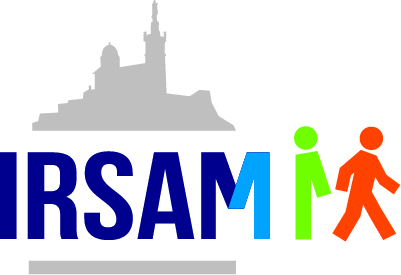 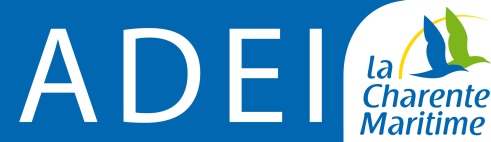 Journée nationale des PCPE
Jeudi 4 mai 2023
Thème de l’atelier
Les PCPE s’appuient sur de nombreux intervenants
libéraux pour délivrer certaines prestations auprès des personnes. 
Dans ce cadre, ils doivent s’assurer que
ces derniers appliquent les Recommandations de
Bonnes Pratiques Professionnelles (RBPP) dans le
cadre notamment d’une politique de
conventionnement. Mais comment mettre en œuvre
une telle politique et s’assurer d’une bonne application
des RBPP par les libéraux dans les territoires ?
Nos PCPE : Agréments
Nos PCPE : Composition des équipes
Nos PCPE : Saisine
Nos PCPE : Mise en œuvre
Nos PCPE : Focus sur le réseau libéral
Quelques RBPP
GÉRER LA LISTE D’ATTENTE ET RECHERCHER DES SOLUTIONS D’ACCOMPAGNEMENT
Proposer un accompagnement et une prise en charge personnalisés et spécifiques
Valoriser le pouvoir d’action de l’adulte autiste et élaborer avec lui les solutions spécifiques permettant sa participation, en créant des opportunités
Réaliser ou actualiser toutes les évaluations, y compris l’évaluation du fonctionnement , comportant un examen somatique de la personne autiste avant le passage à l’âge adulte, afin d’ajuster avec elle et ses parents7 son projet personnalisé, notamment pour faciliter cette transition et maintenir un mode de communication adapté et fonctionnel
ETC ……
Soutenir les professionnels dans leur démarche de bientraitance
Favoriser l’implication de la famille et des proches dans le respect de leur dignité et de leurs droits
Sont recommandées auprès de l’enfant les interventions personnalisées, globales et coordonnées débutées avant 4 ans et fondées sur une approche éducative, comportementale et développementale …..
Sont recommandées auprès de l’enfant les interventions personnalisées, globales et coordonnées débutées avant 4 ans et fondées sur une approche éducative, comportementale et développementale …..
La MDPH
Changer les représentations et développer les compétences nécessaires en interne (ESMS)
ÉCOUTER ET INFORMER L’ENFANT ET SES PARENTS LORS DE L’ACCUEIL
Quelques exemples issus de notre pratiques
Quelques exemples issus de notre pratiques
La charte des pratiques éducative à domicile : L’origine
Le 1er avril 2019, le PCPE Situations critiques et le PCPE TSA ont ouvert, 17 portés par l’association ADEI, sur le même site, avec des moyens mutualisés.
8 professionnels éducatifs exerçaient en libéral que nous avons conventionnés et auxquels nous avons délégué la mise en œuvre des prestations, tout en conservant la responsabilité des interventions.
La charte des pratiques éducative à domicile :des questionnements
Les relations avec le PCPE, la communication.
L’évaluation de la qualité des interventions au sein du domicile
Le cadre juridique de l’intervention à domicile, (assurances)
Les RBPP et leurs évolutions, Analyse de la pratique
Préoccupations communes avec une large majorité des éducateurs et professionnels des PCPE
La charte des pratiques éducative à domicile :la création
Après échanges avec un certain nombre d’intervenants éducatifs à domicile, lancement de  la création d’une charte
Pour délimiter le cadre de l’intervention éducative à domicile
De manière collaborative afin de prendre en compte tous les points de vue
Avec pour objectif que l’ensemble des personnels éducatifs libéraux qui interviennent sous convention avec les PCPE adhèrent à cette charte
La charte des pratiques éducative à domicile :la méthode
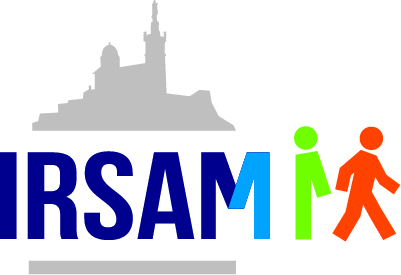 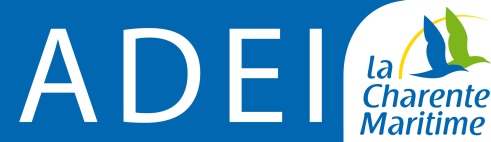 www.adei17.com
pcpe@adei17.com
www.irsam.fr
trait-union@irsam.fr